Introduction to Perturbative QCD
Lecture 4：DIS,  DGLAP equations, 
                   Parton Distribution Functions
1
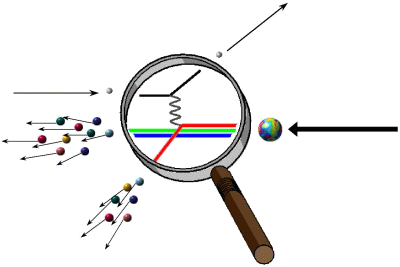 Deep inelastic Scattering
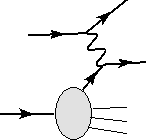 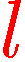 Photon momentum squared
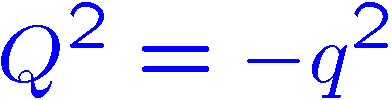 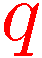 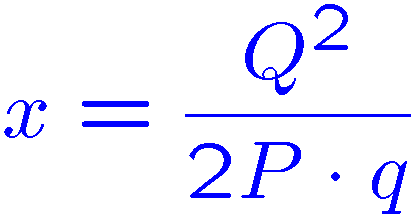 Bjorken x
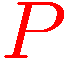 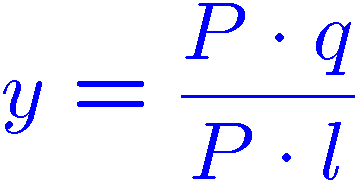 in proton’s rest frame
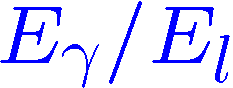 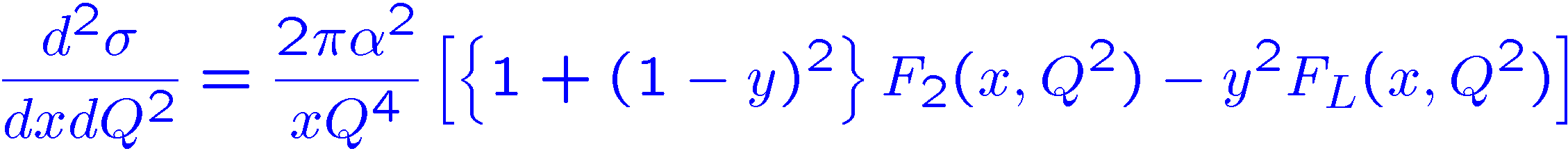 Structure Functions
LO
2
1-loop calculation in axial gauge
Ellis,Stirling,Webber textbook
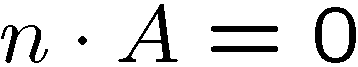 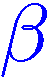 with
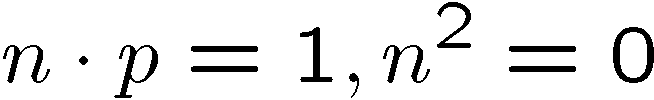 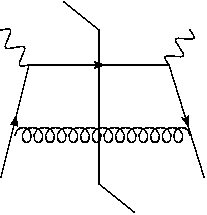 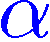 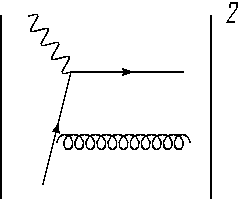 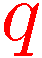 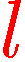 =
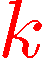 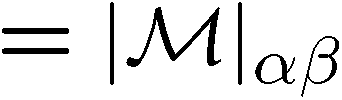 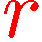 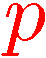 Phase space integration
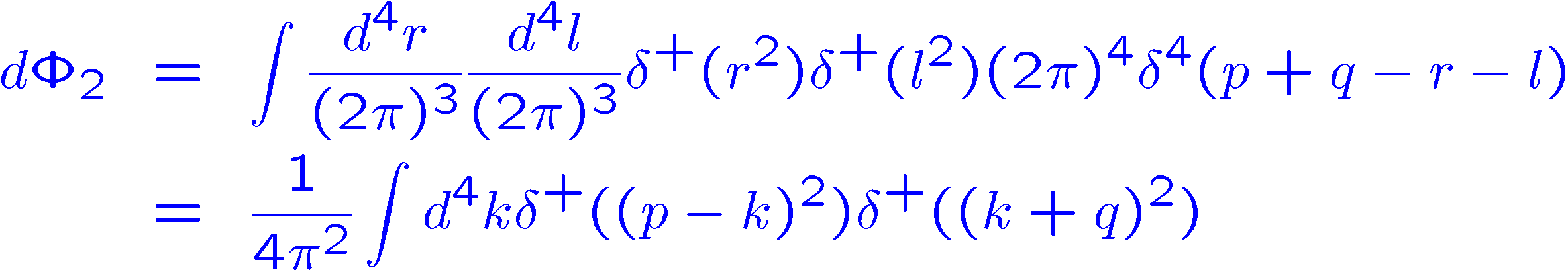 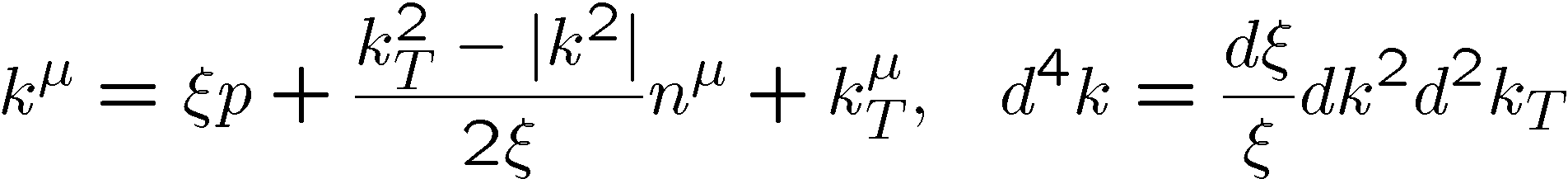 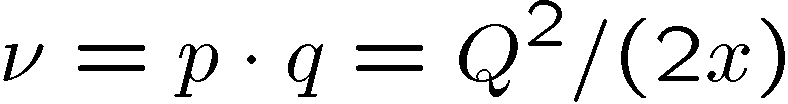 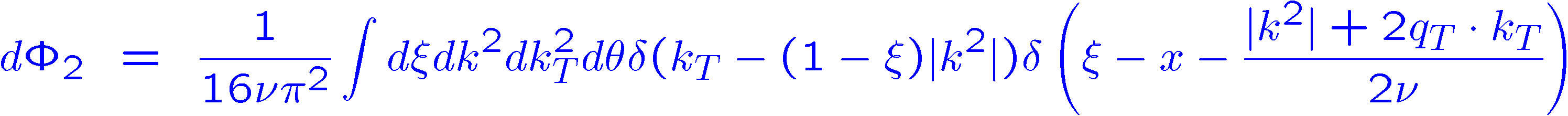 (in the coll. limit)
space-like
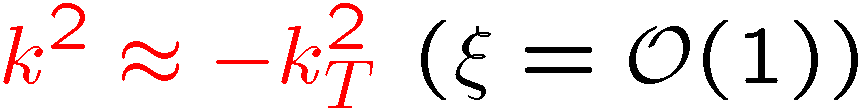 Matrix element squared
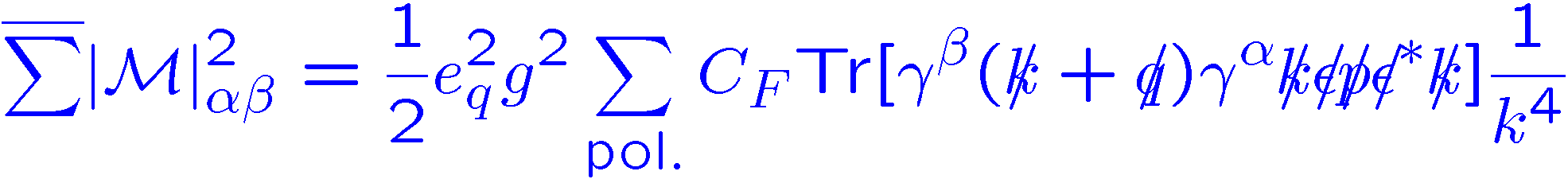 Projection onto F2
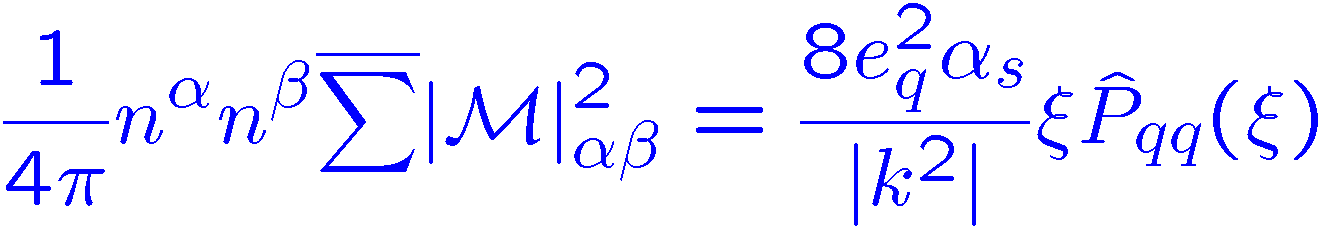 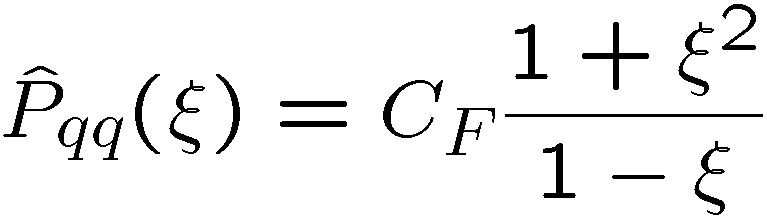 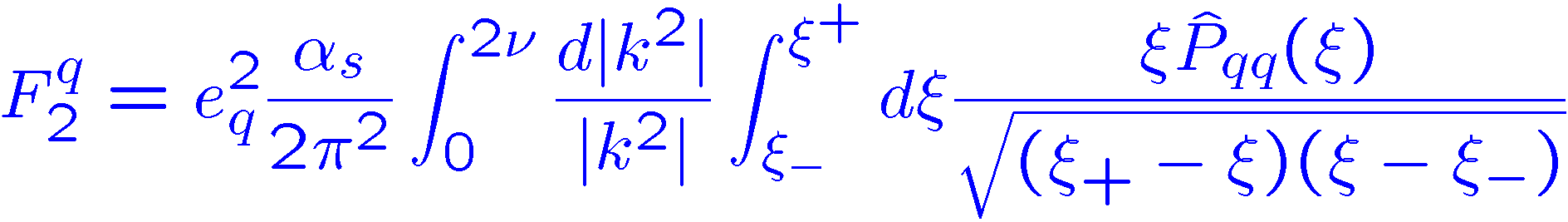 →
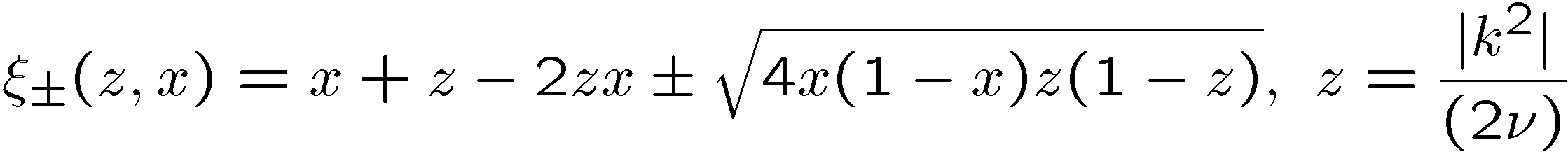 Collinear divergence comes from the region
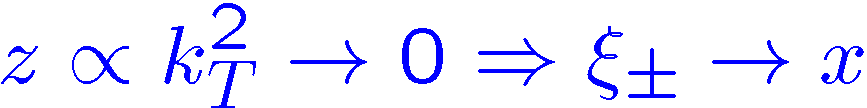 Hence
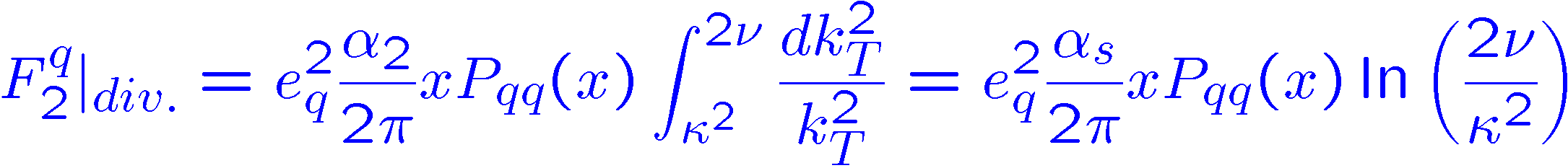 IR cut-off (regularization)
partonic structure function
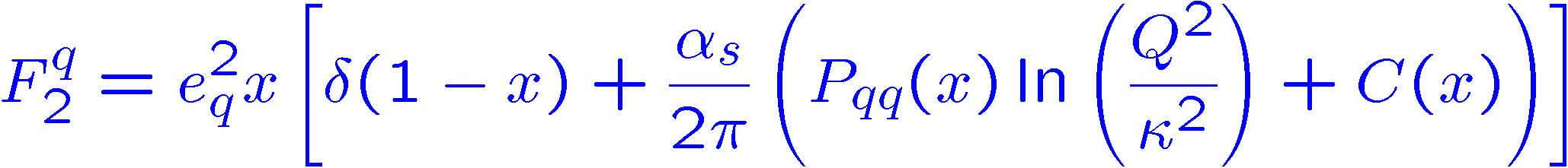 1-loop factorization
collinear div.
Cutoff reguralization
      → Dimensional regularization
1-loop factorization
factorization scale
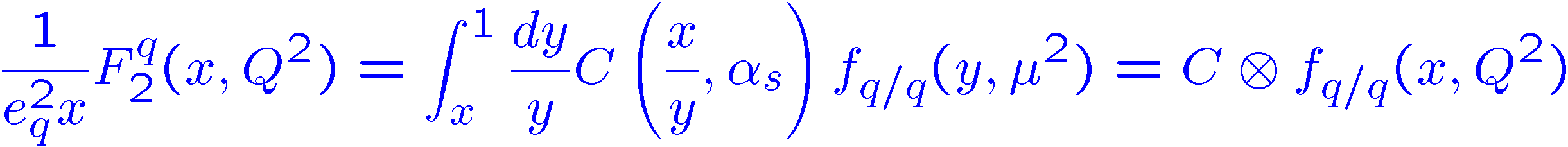 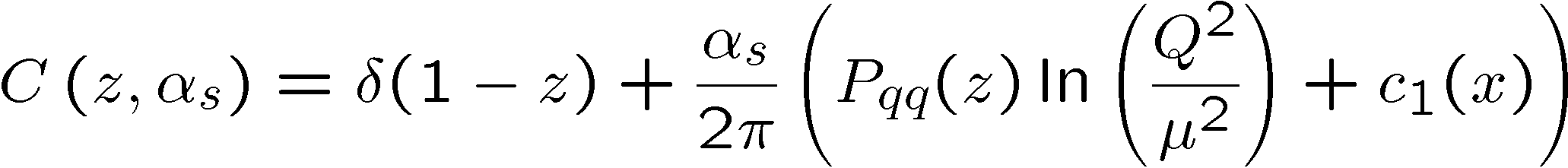 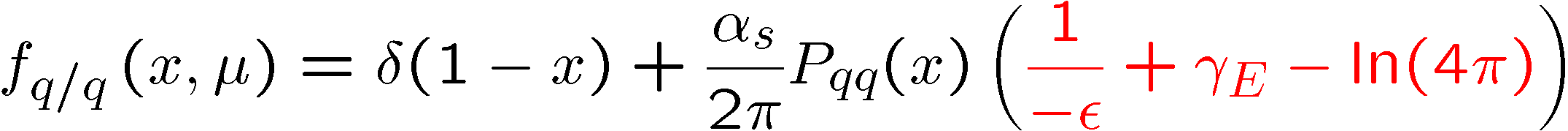 Hadronic structure function
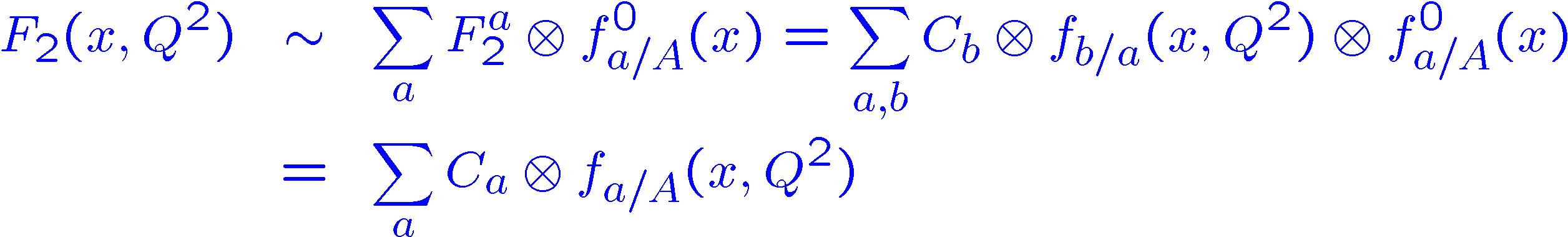 Factorization in DIS
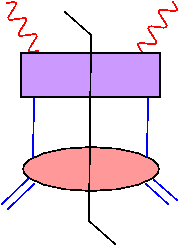 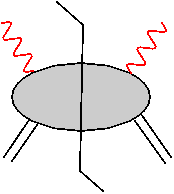 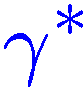 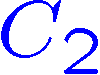 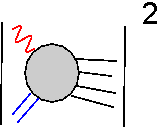 =
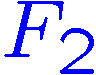 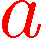 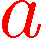 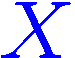 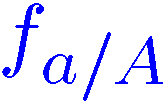 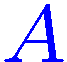 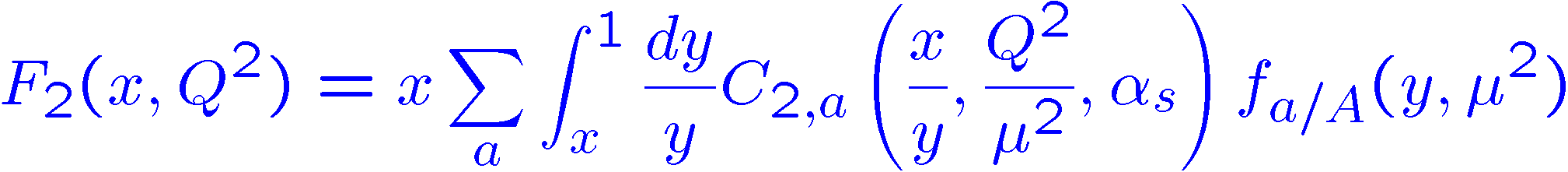 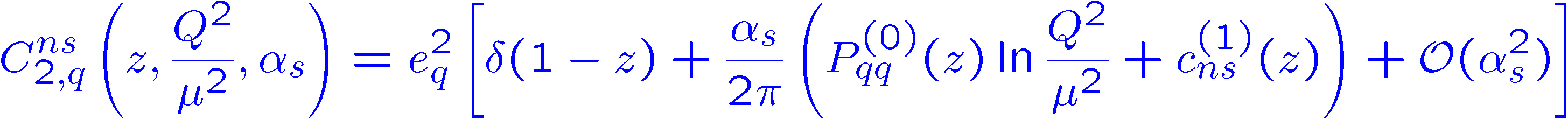 Coefficient functions
Dokshitzer: Gribov,Lipatov: 
Altarelli, Parisi
DGLAP equation
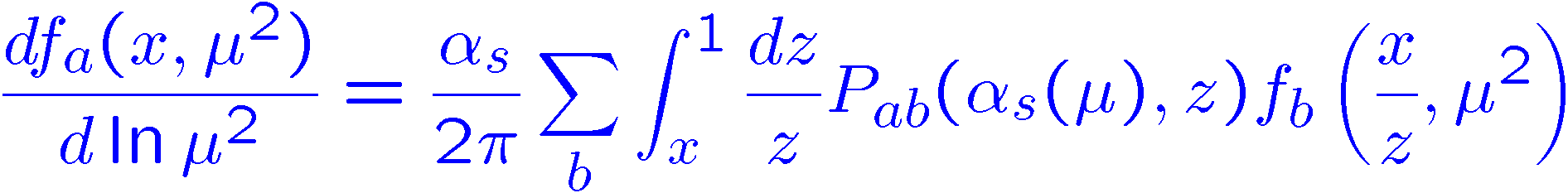 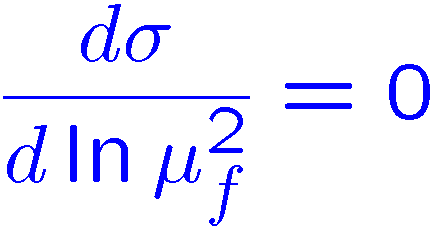 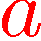 splitting functions
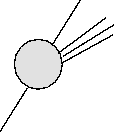 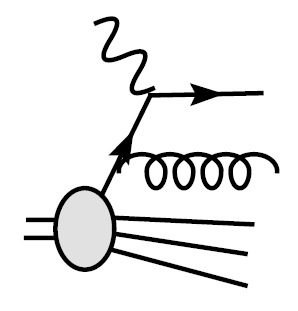 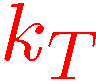 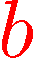 ● PDF itself is not calculable perturbatively, 
   but its scale dependence is calculable.
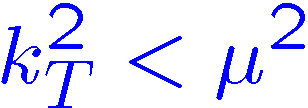 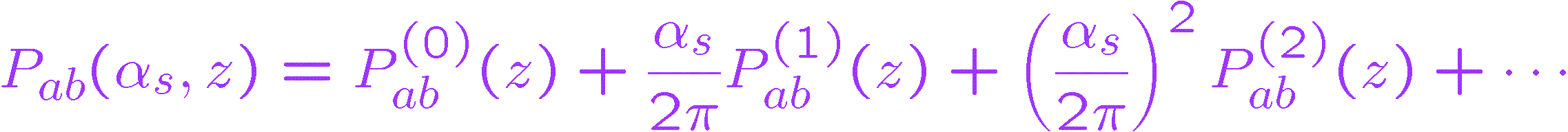 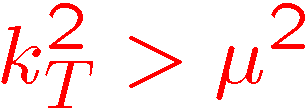 NNLO ‘04
LO ‘74
NLO ‘80
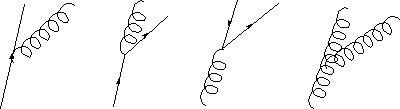 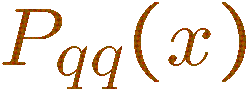 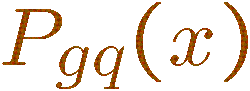 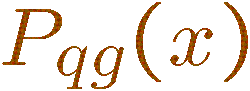 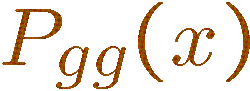 Scale dependence of PDFs
Leading log. approximation  ↔ kT ordering
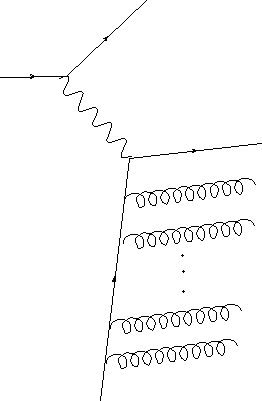 ⇔ emission of n gluons
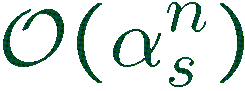 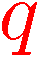 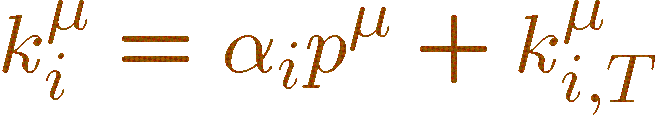 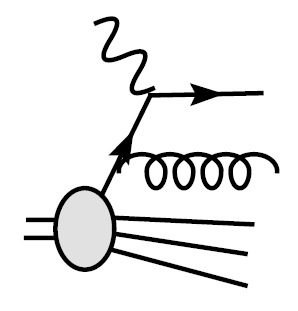 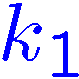 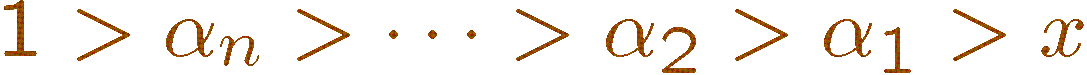 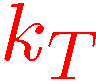 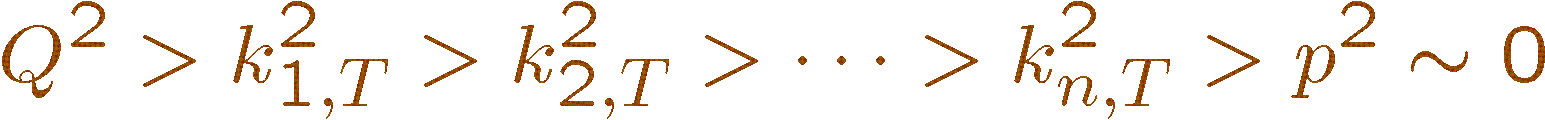 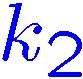 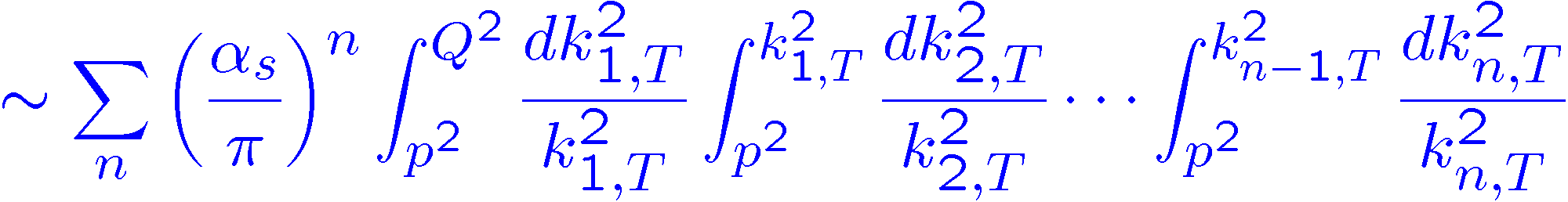 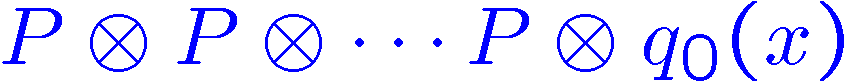 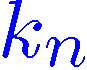 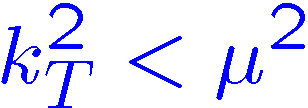 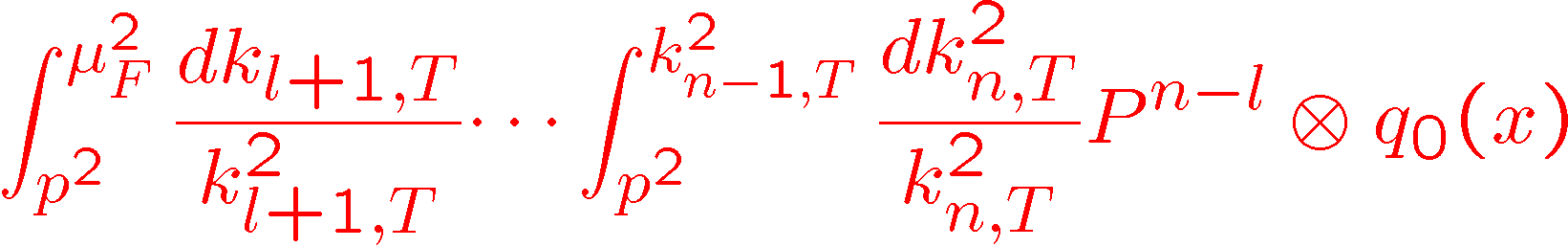 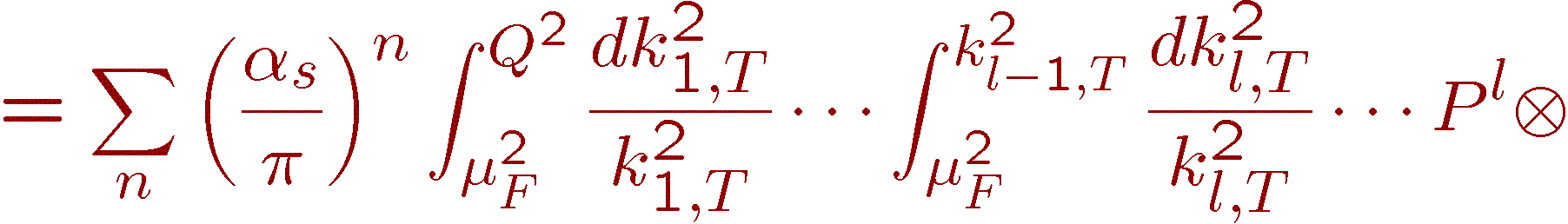 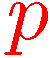 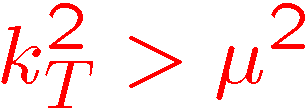 ⇓
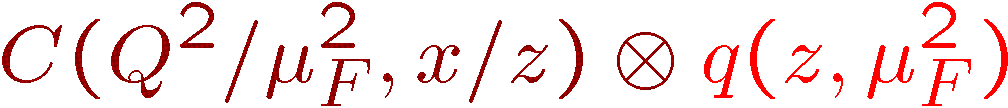 factorization scale μF = a cutoff scale which divides the inside and outside of hadron
Factorization scale
Scale dependent PDFs　“QCD improved parton model”
Analyzing power
The probabilistic interpretation is valid only in the LLA.
Similarly to μR, this scale is artificial, but the optimal choice is μF = Q
partons inside partons
⇒
The residual scale dependence be used for 
error estimation.
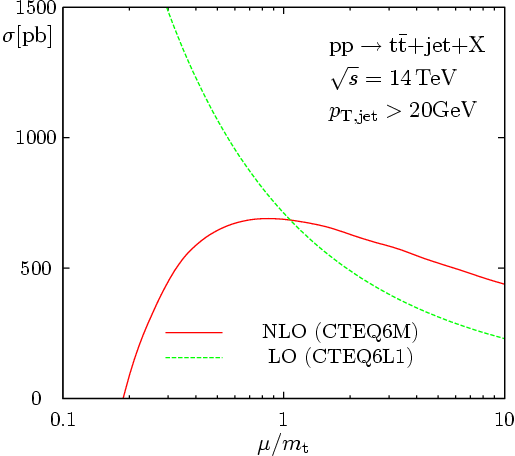 Kogut  & Susskind
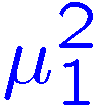 >>
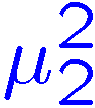 Dittmaier, Uwer, Weinzierl (’07)
DGLAP evolution
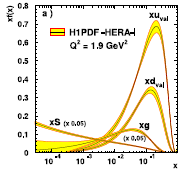 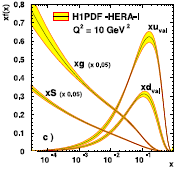 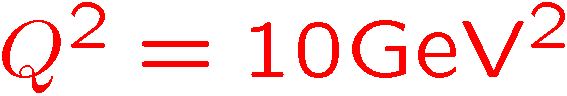 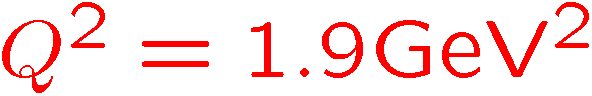 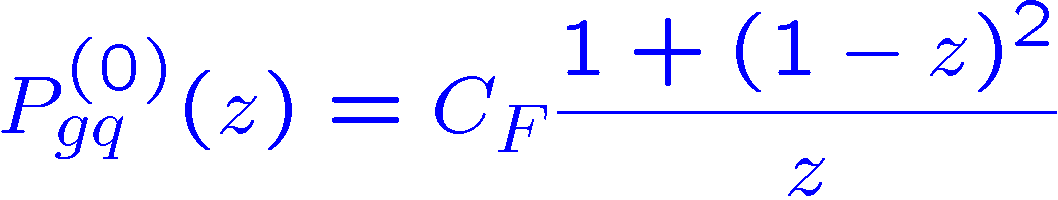 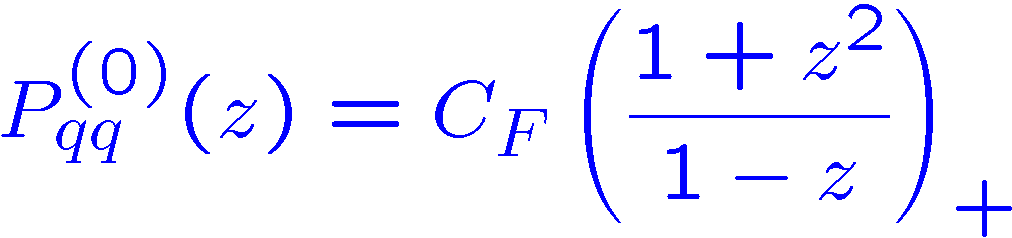 soft pole
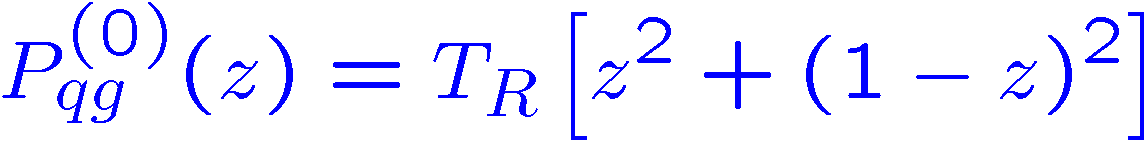 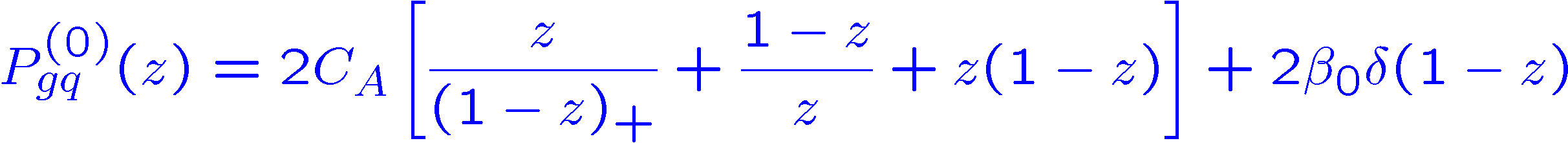 DIS cont’d
HERA F2 data vs. NLO pQCD
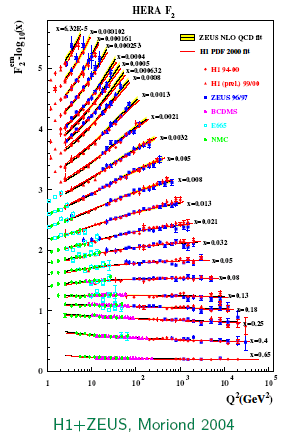 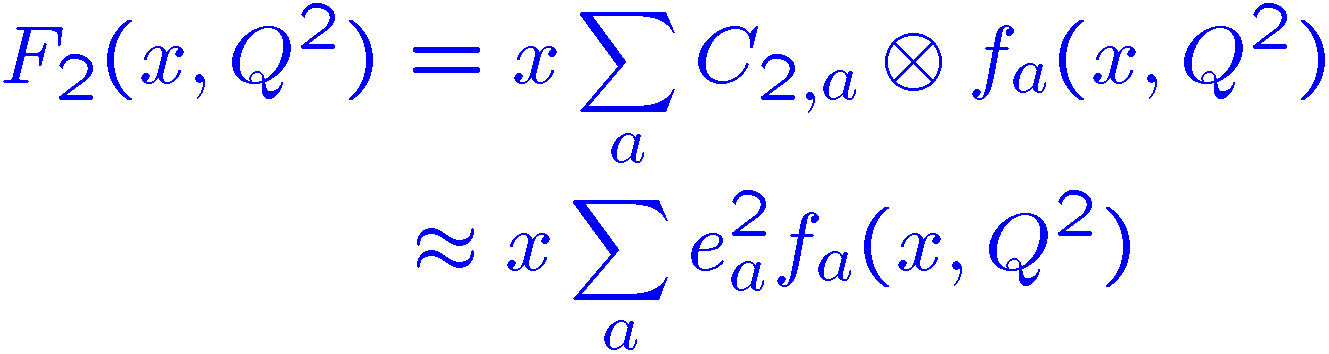 NLO (next-to-leading order)
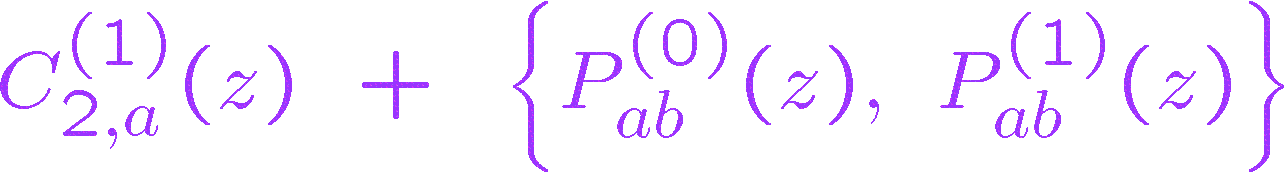 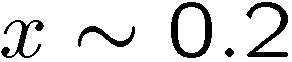 dep. only on x → Bjorken scaling
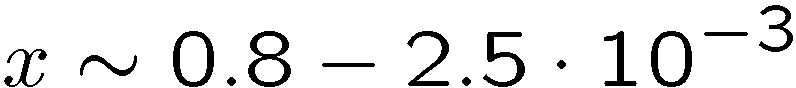 scaling violation
1 particle inclusive process
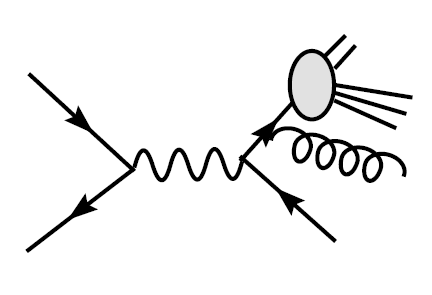 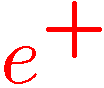 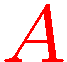 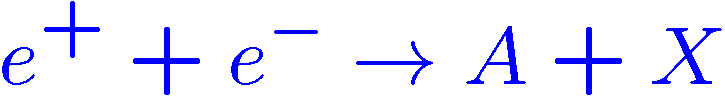 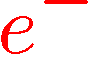 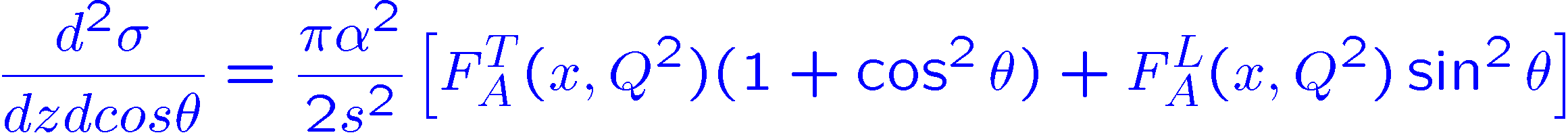 Not IR safe: collinear divergence associated with the outgoing A.
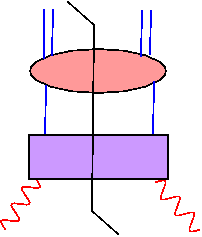 Factorization
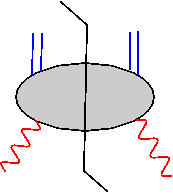 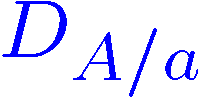 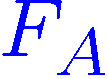 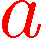 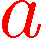 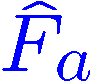 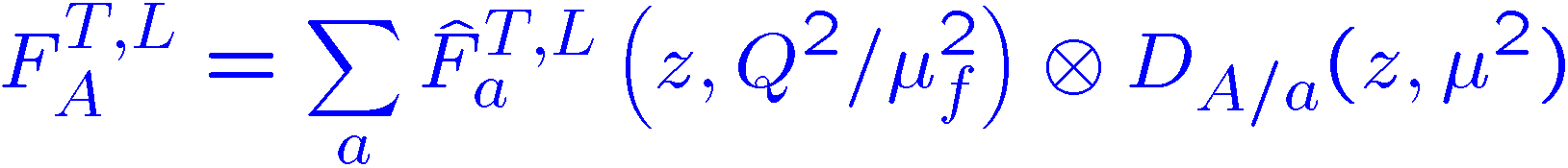 IR safe
fragmentation functions
Fragmentation function (FF)
Probability distribution for a parton a 
to “fragment” into a hadron A.
A
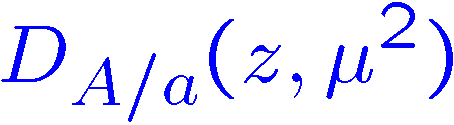 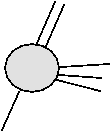 a
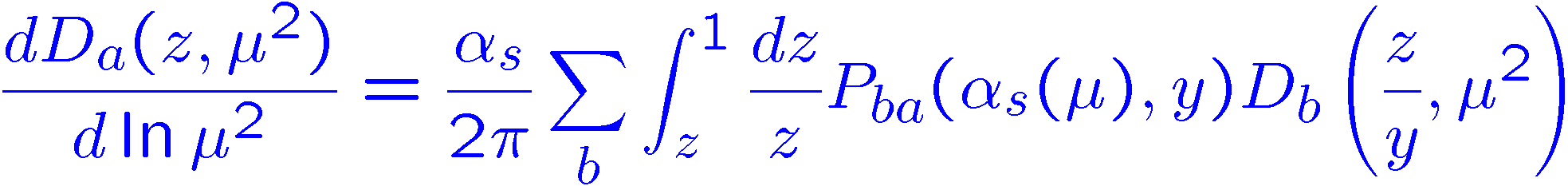 Uematsu ‘77
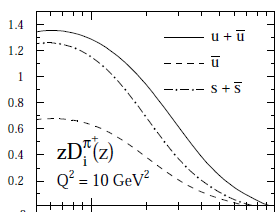 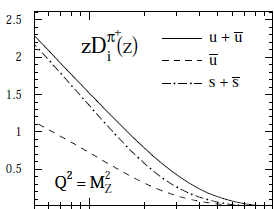 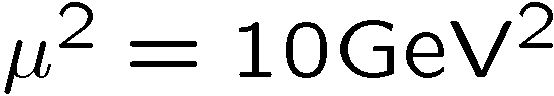 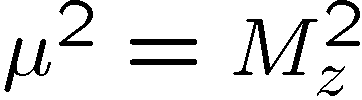 De Florian, Sassot, Stratmann (‘07)
How to solve the DGLAP equations
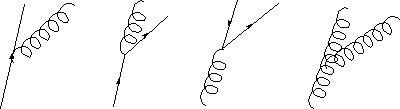 (1)  Flavor decomposition (nf=3 case)
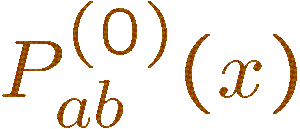 ▪ flavor SU(3) non-singlet
valence distributions
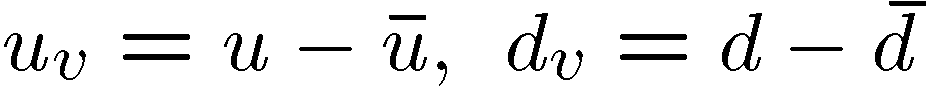 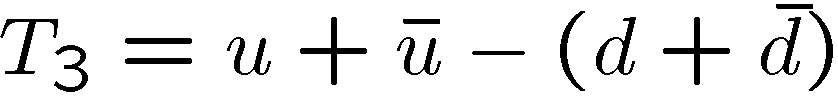 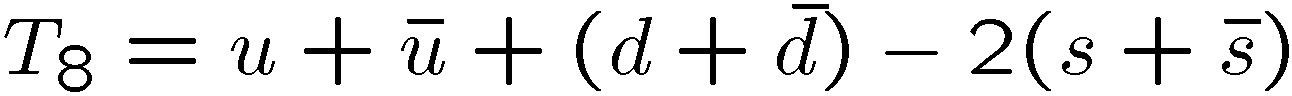 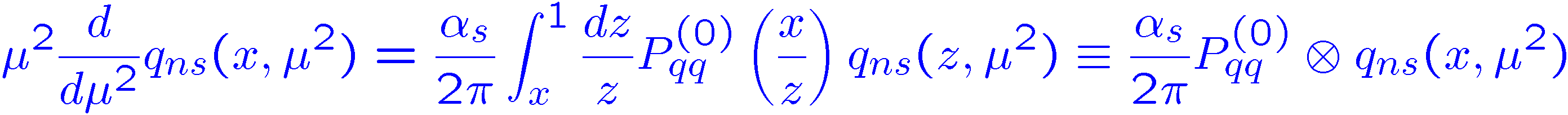 ▪ flavor SU(3) singlet
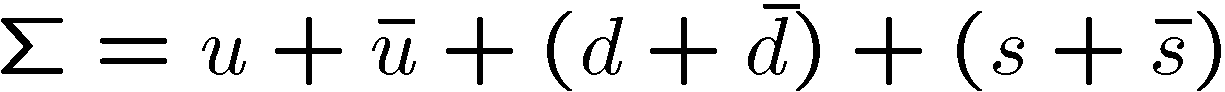 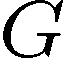 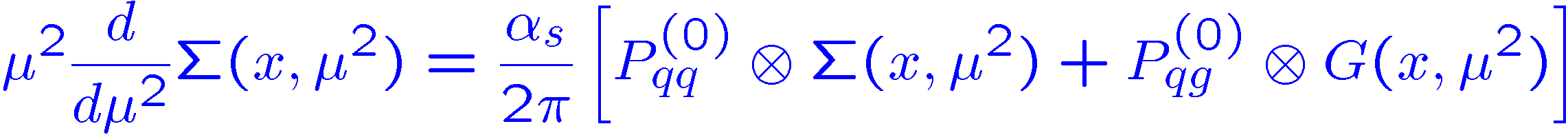 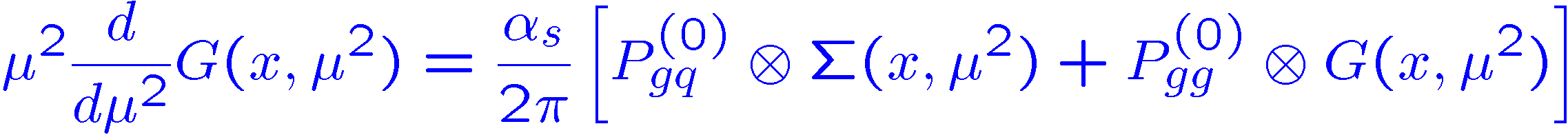 (2)  Mellin transformation
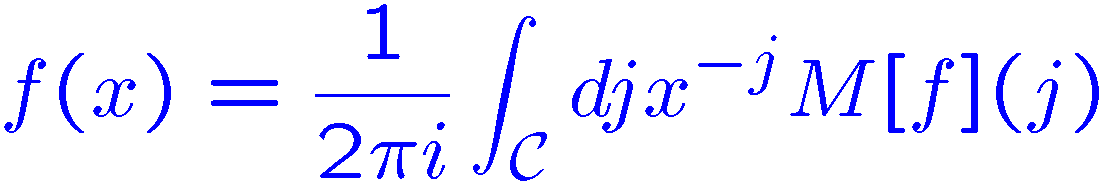 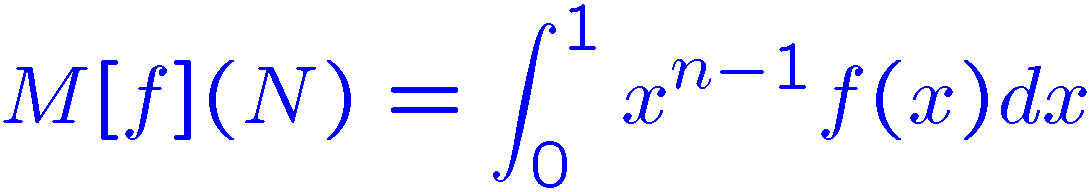 ↔
Right of the rightmost singularity
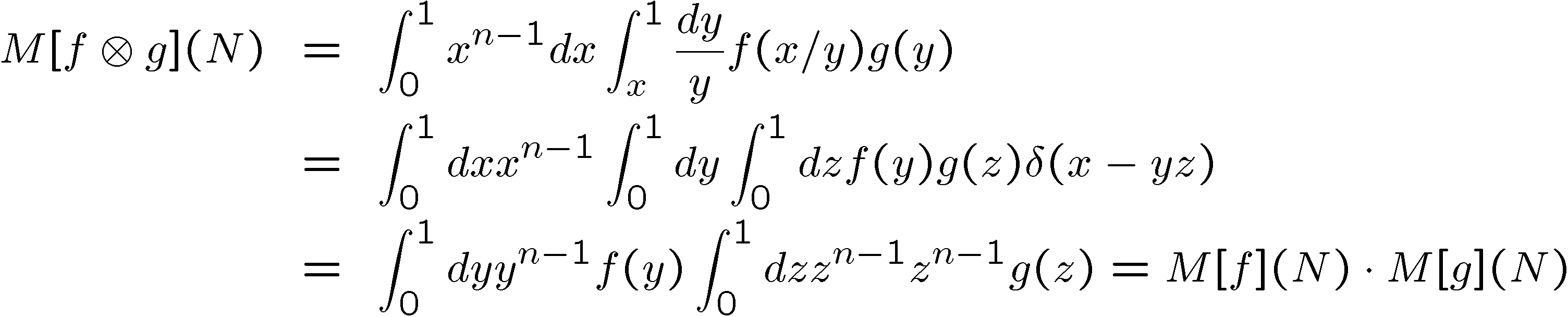 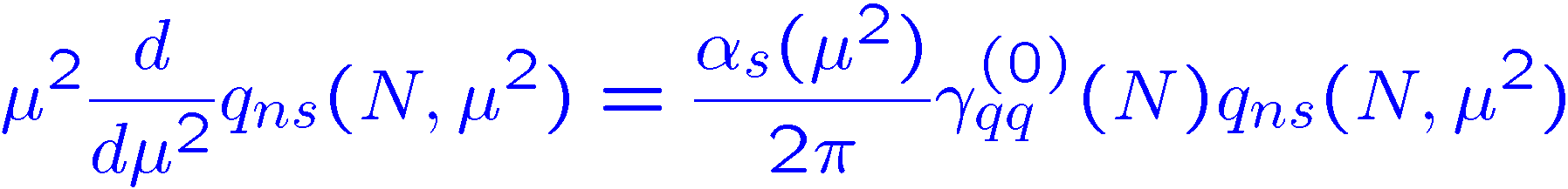 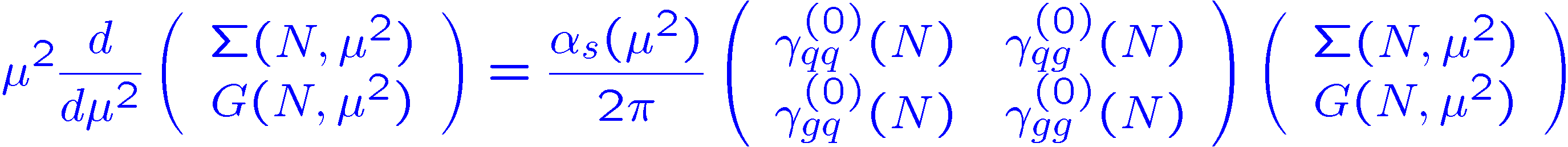 “Anomallous dimensions”
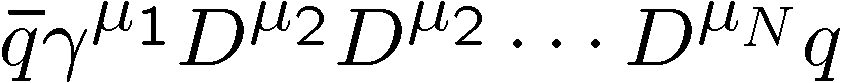 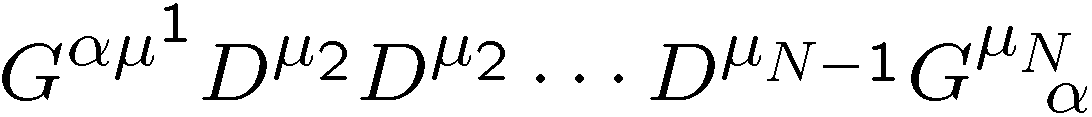 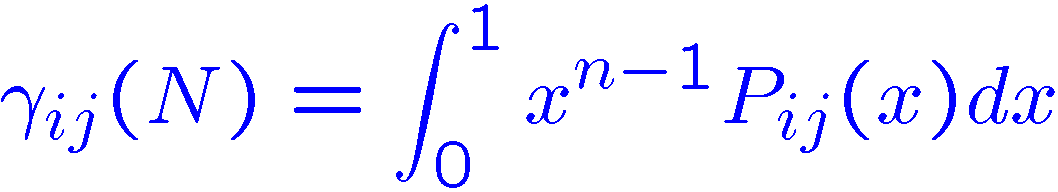 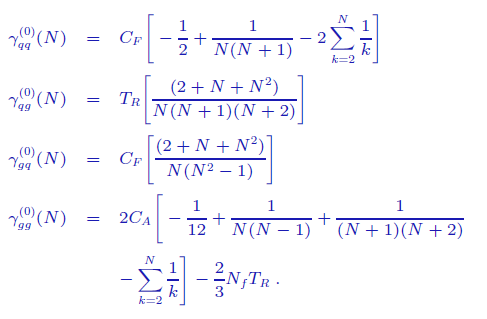 (3)  Solve the differential equation
Non-singlet
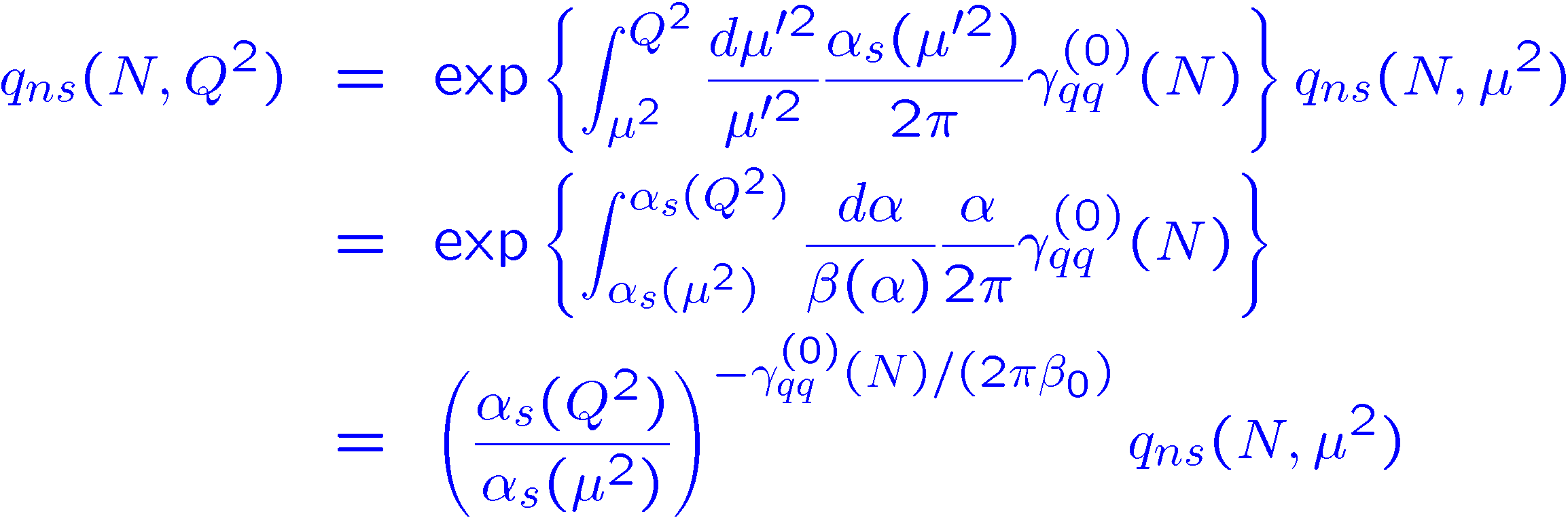 Singlet (after diagonalization)
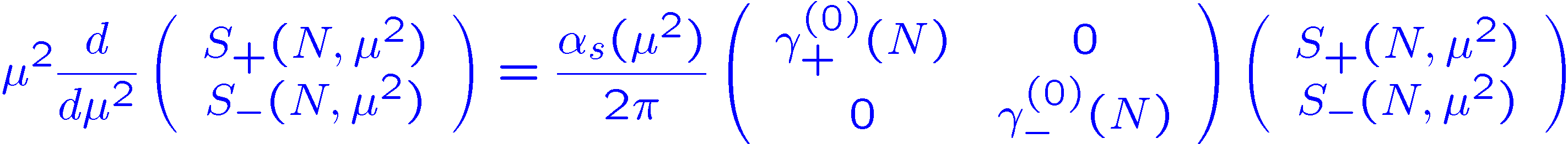 (4)  Inverse Mellin transform
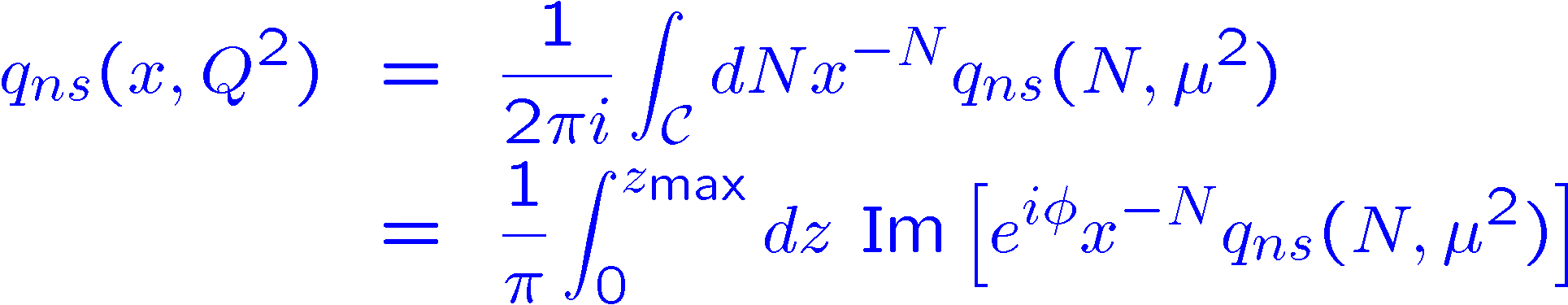 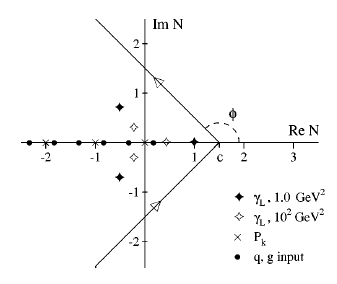 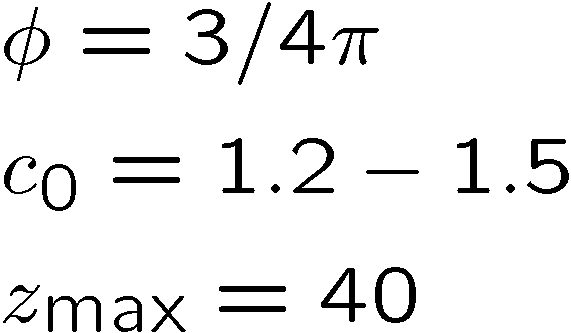 Sufficient for x<0.99
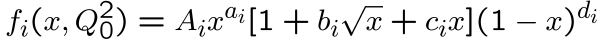 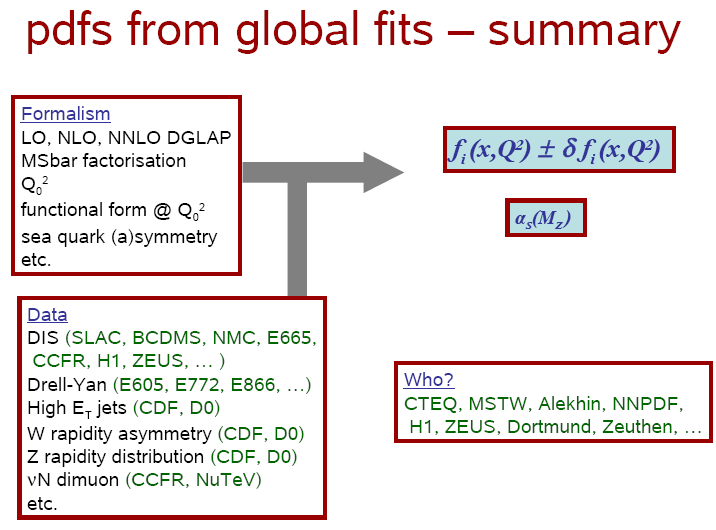 Stirling
MSTW2008 NLO fit
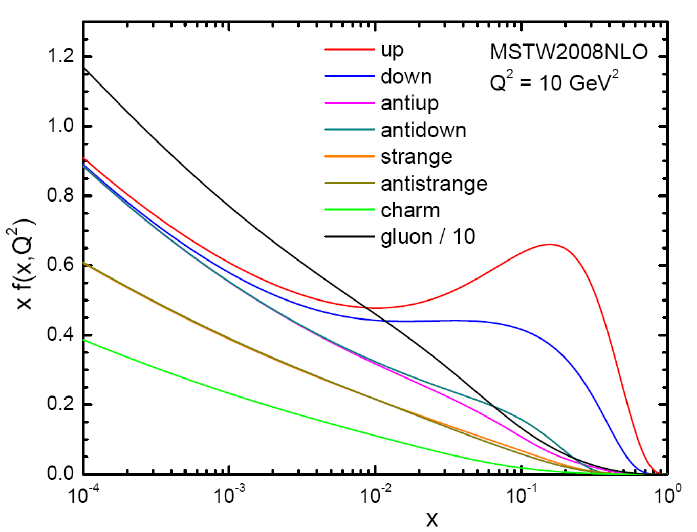 Charm PDF
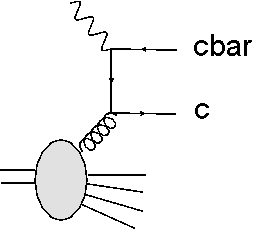 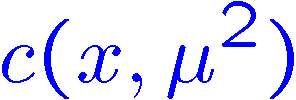 Also NNLO fits are available.
ABM, JD, MSTW, NNPDF, HERAPDF, CTEQ
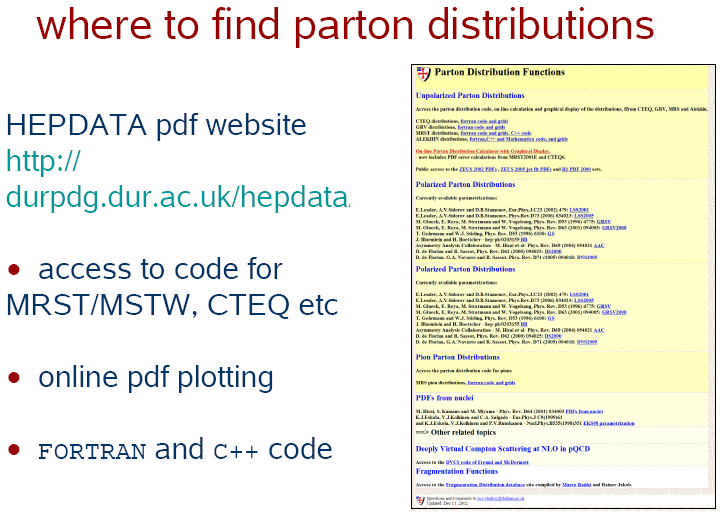 Stirling
Useful webpages
─  cteq meta-page                www.cteq.org
Many lecture slides and write-ups.
─  CERN Series
http://cdsweb.cern.ch/collection/CERN%20Series?ln=ja
─  HEPDATA
http://durpdg.dur.ac.uk/
Collection of experimental data & PDFs.
─  hepforge
http://www.hepforge.org/projects
Useful tools for jet calculation, shower MC etc.